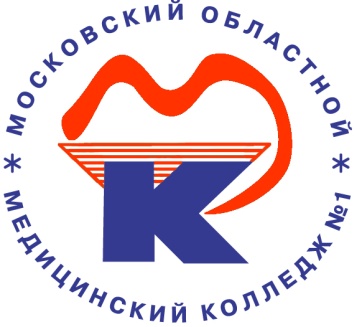 Дополнительное профессиональное образование средних медицинских работников – реалии и перспективы
Бабаян Саркис Рафикович
Директор ГБПОУ МО «Московский областной медицинский колледж №1», Президент НО «Московская областная ассоциация специалистов с высшим сестринским и средним медицинским и фармацевтическим образованием»
26.09.2018
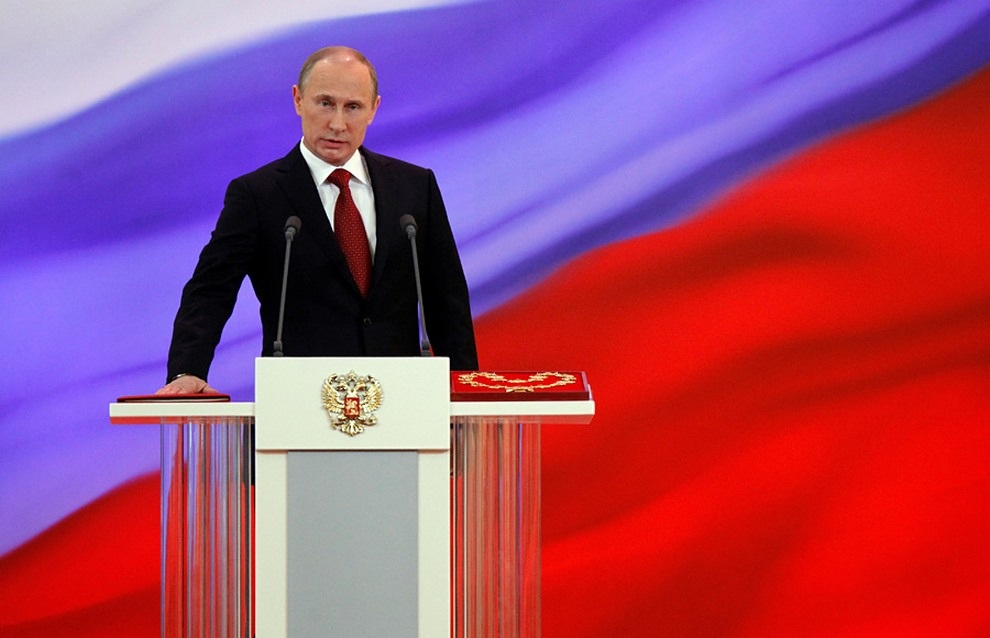 «… в 2024 году необходимо обеспечить
… б) решение следующих задач:
… обеспечение медицинских организаций системы здравоохранения квалифицированными кадрами, включая внедрение системы непрерывного образования медицинских работников, в том числе с использованием дистанционных образовательных технологий»
Путин В.В. 
Из Указа «О национальных целях и стратегических задачах развития Российской Федерации на период до 2024 года» (07.05.2018)
26.09.2018
«Дополнительное профессиональное образование направлено на ….. обеспечение соответствия квалификации специалиста меняющимся условиям профессиональной деятельности и социальной среды»
Федеральный закон от 29.12.2012 № 273-ФЗ 
«Об образовании в Российской Федерации» Ст. 76 п. 1
26.09.2018
26.09.2018
26.09.2018
26.09.2018
26.09.2018
Обеспечение здравоохранения квалифицированными кадрами
Среднее профессиональное образование
Дополнительное профессиональное образование
Профессиональное обучение
Подготовка по профессиям рабочих и должностям служащих
Подготовка специалистов среднего звена
Профессиональная переподготовка
Переподготовка рабочих и служащих
Повышение квалификации
Повышение квалификации рабочих и служащих
26.09.2018
26.09.2018
26.09.2018
26.09.2018
Повышение компетентности профессионального и личностного развития специалиста
Повышение компетентности профессионального и личностного развития специалиста
Современные технологии обучения
Технологии проектного обучения
Интерактивные технологии обучения
Имитационные
технологии
Компьютерные технологии
Внеаудиторная самостоятельная работа
Тестирование
26.09.2018
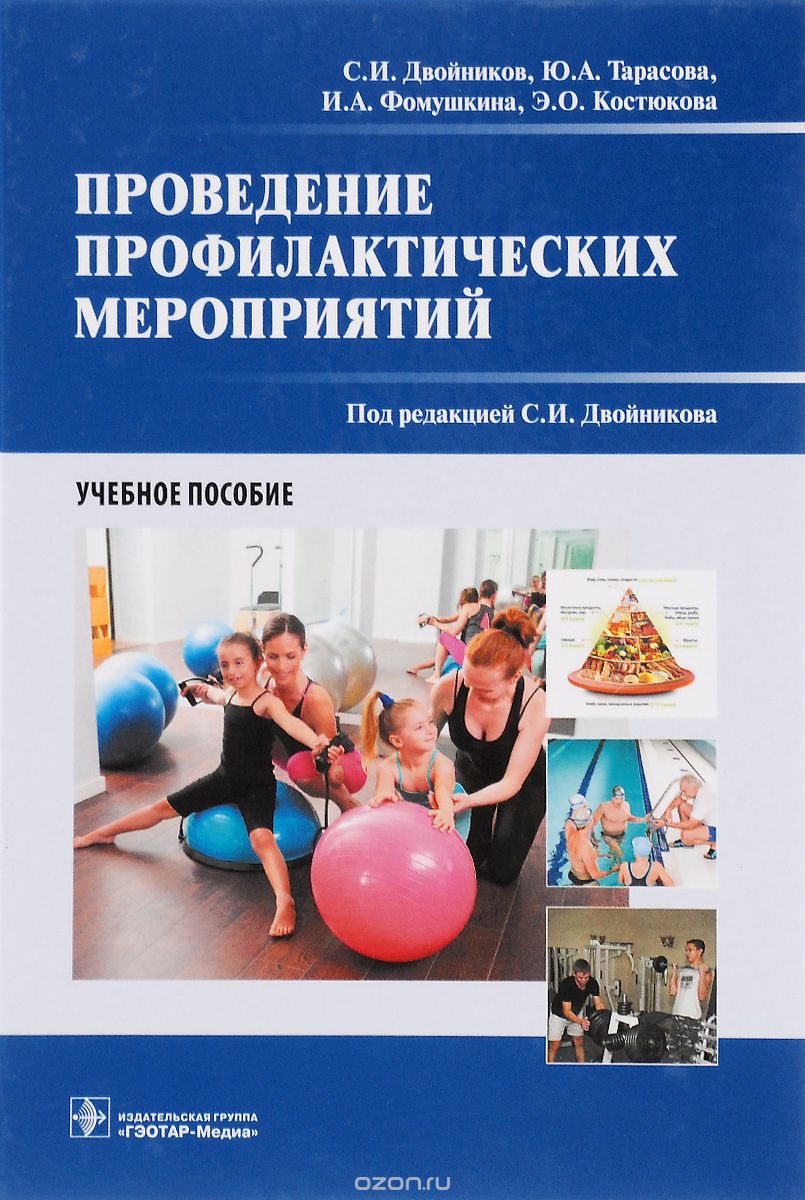 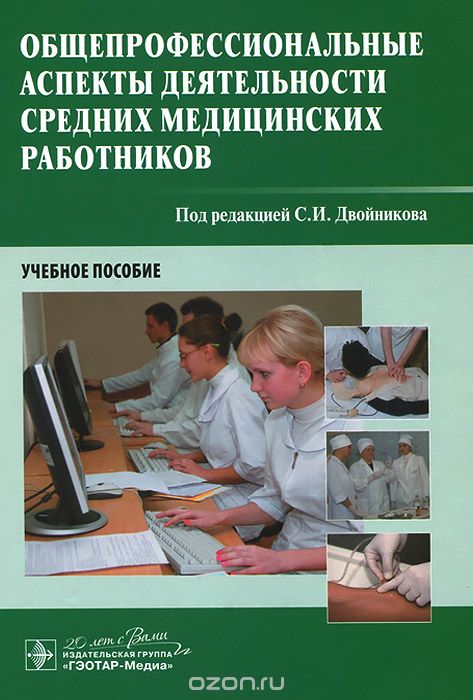 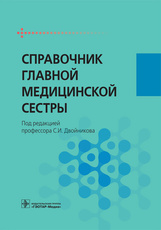 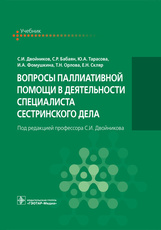 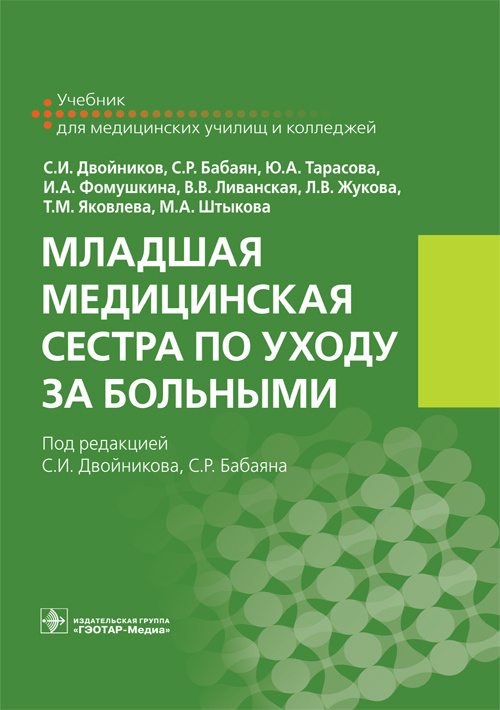 26.09.2018
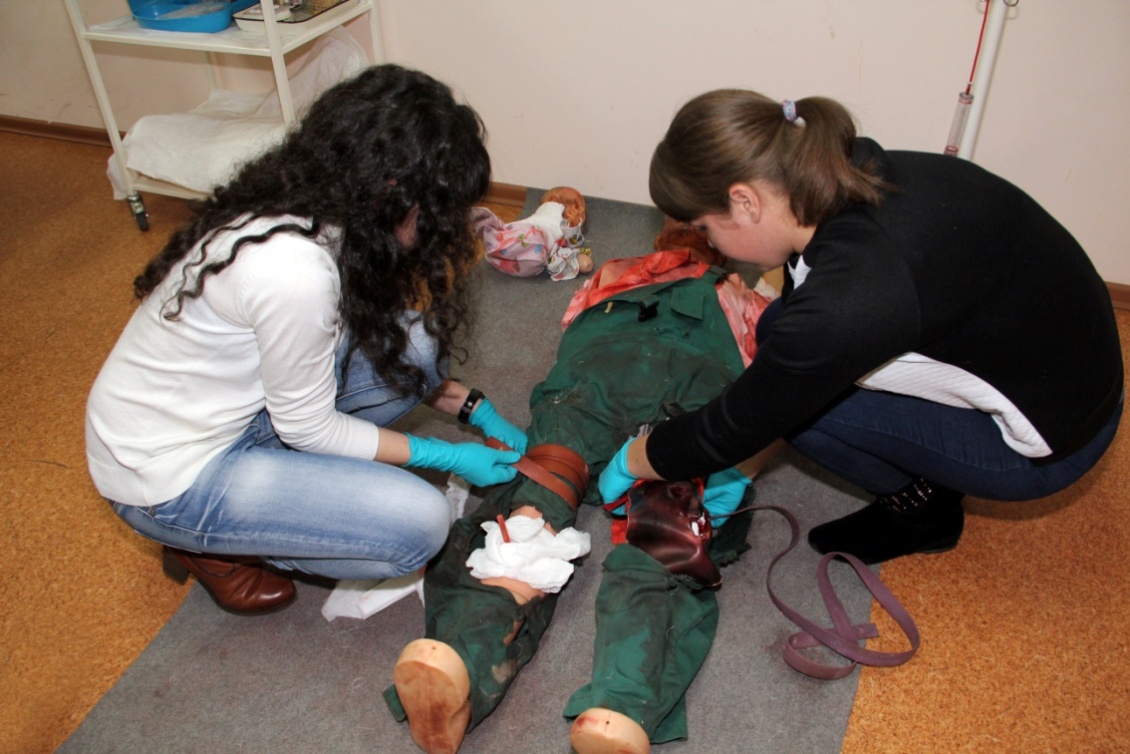 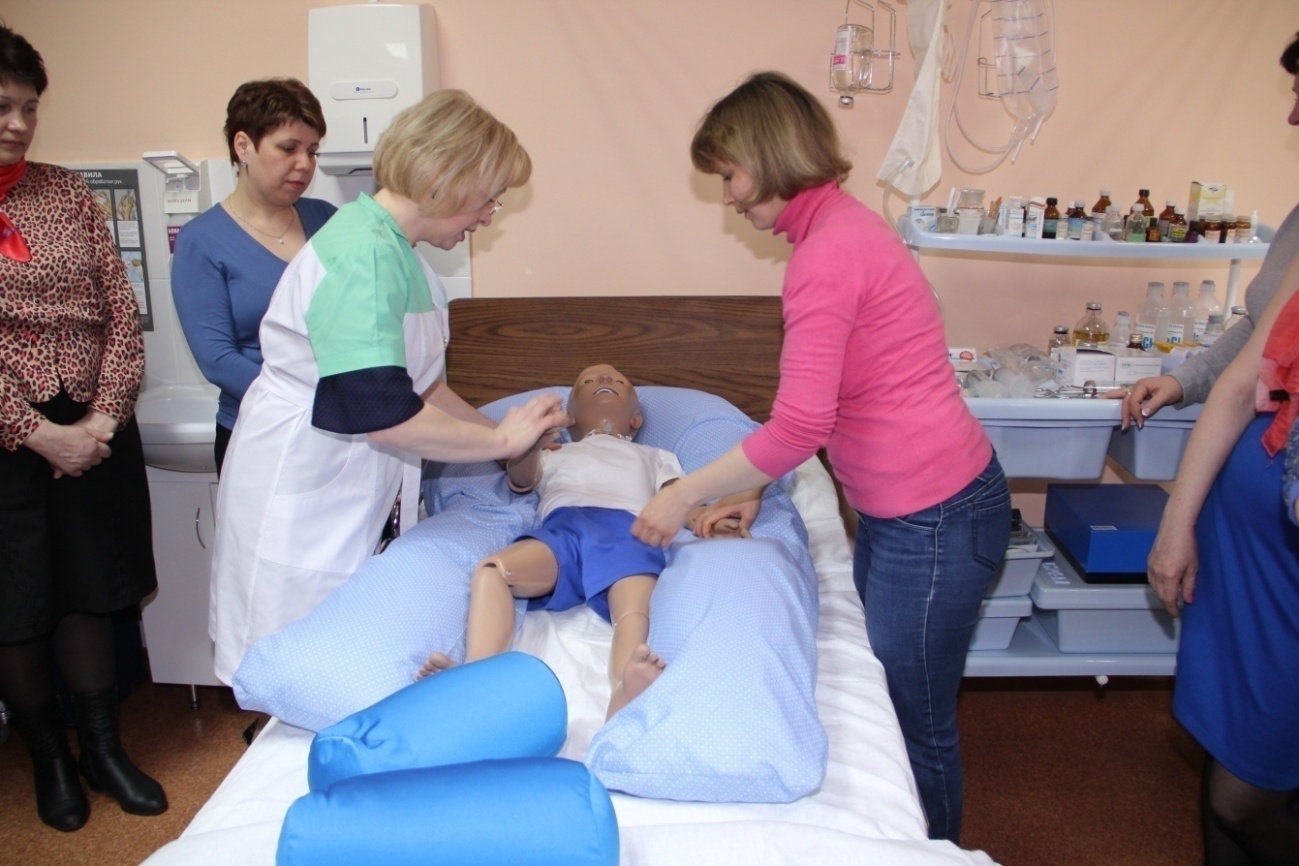 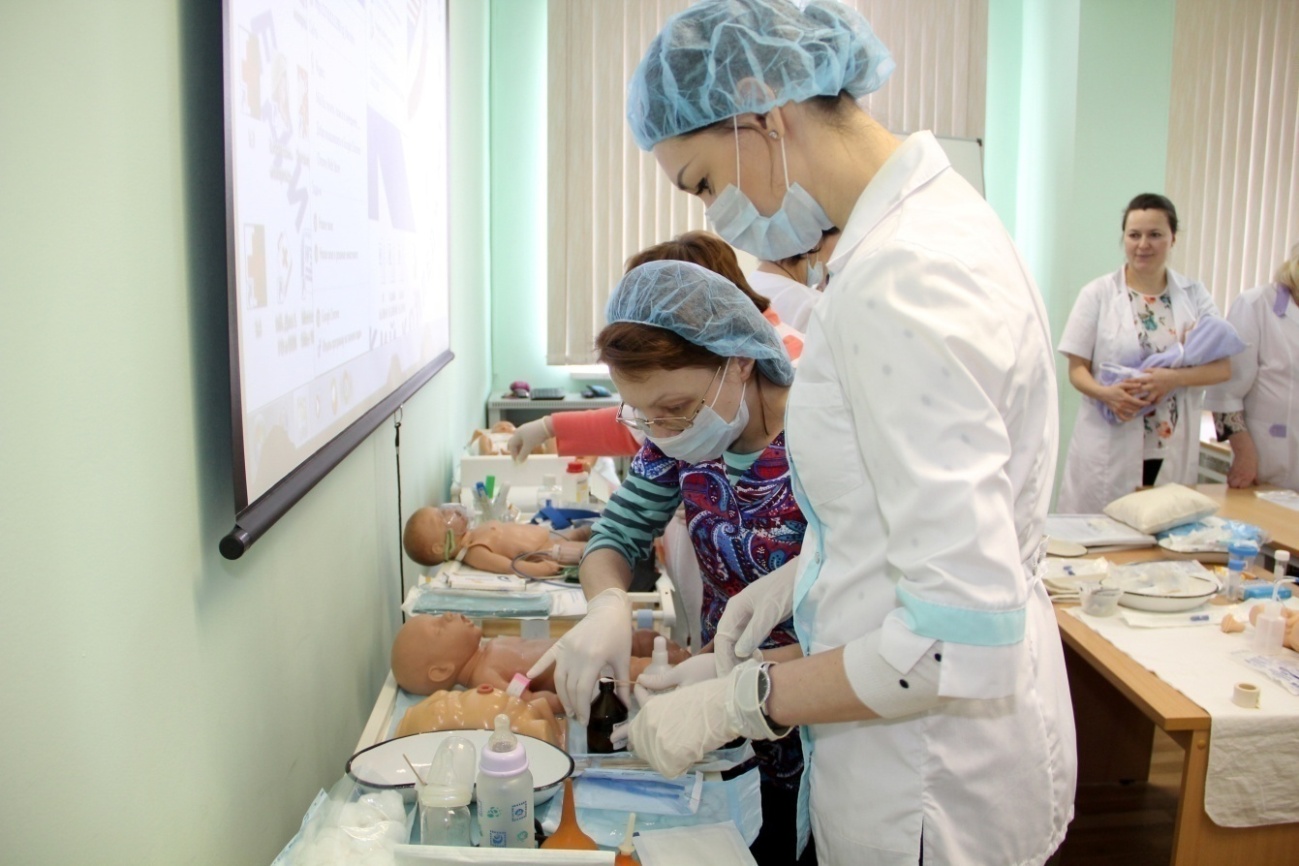 26.09.2018
26.09.2018
Человек, которому повезло, — это человек, который делал то, что другие только собирались сделатьЖюль Ренар
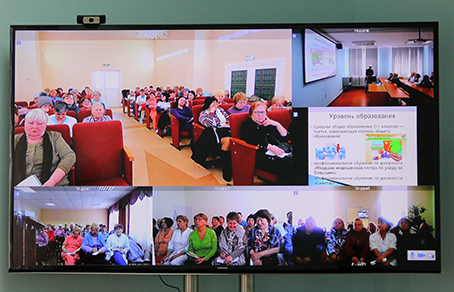 26.09.2018
НО «Московская областная ассоциация специалистов с высшим сестринским и средним медицинским и фармацевтическим образованием»
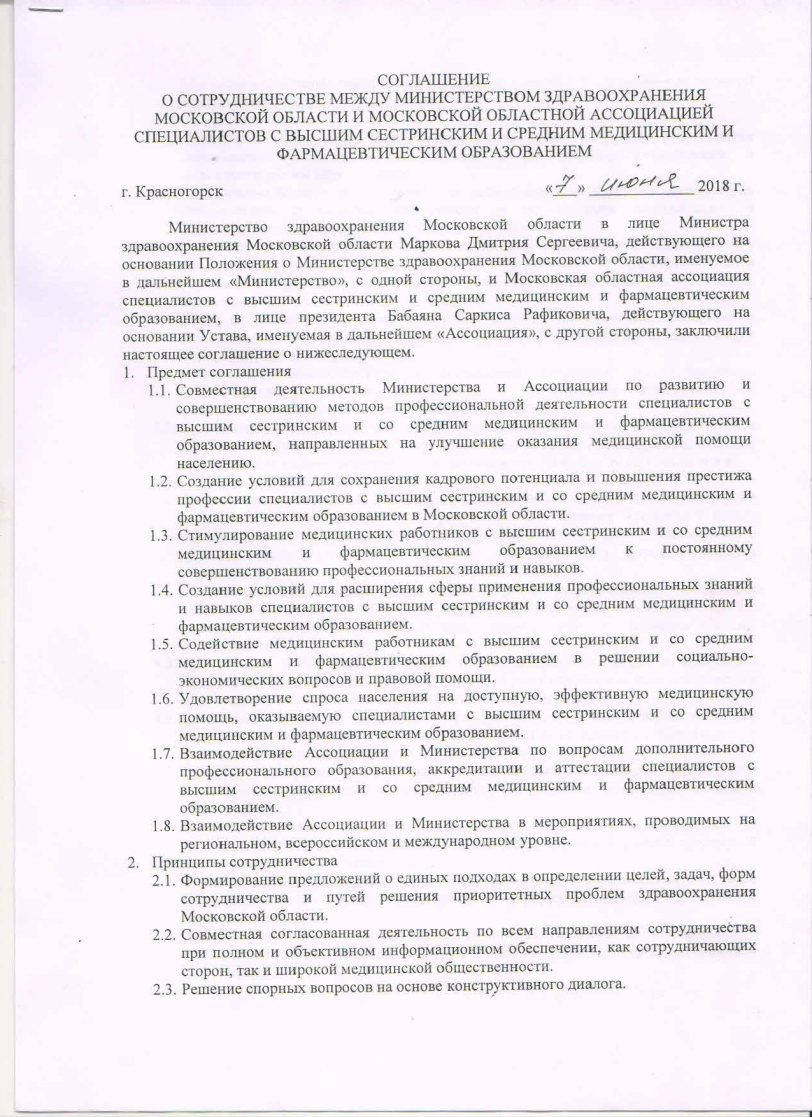 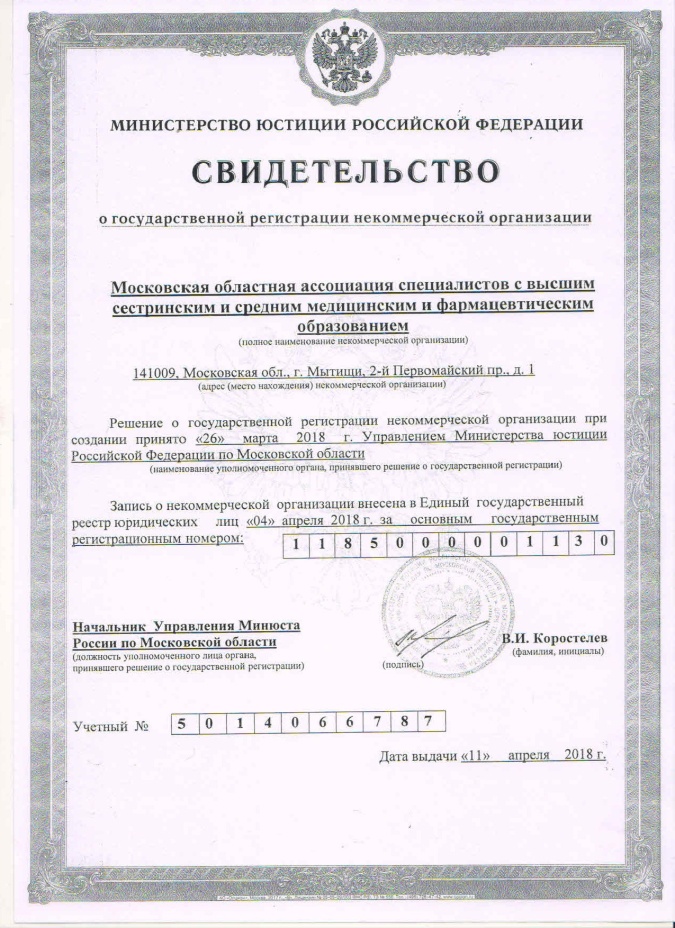 26.09.2018
Основные задачи ассоциации
Аккредитация средних медицинских работников
Аттестация средних медицинских работников
Участие в организации и проведении обучающих мероприятий, и мероприятий, способствующих повышению престижа профессии
Участие во внедрении и развитии системы непрерывного медицинского образования
Защита профессиональных интересов средних медицинских работников
Участие в работе по созданию, актуализации и внедрению профессиональных стандартов
26.09.2018
Спасибо за внимание!
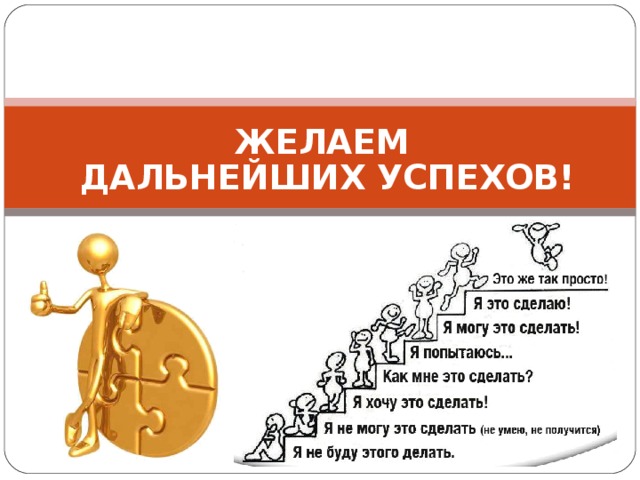 26.09.2018